Incorporating Wellness in Course Design Jessica Danielson, PhD, LPCC-S, NCCSchool of Education – Counselor Education
Objectives
Define wellness 

Summarize the similarities and differences between wellness and wellbeing 

Discuss the Wellness Wheel 

Explore ways to incorporate wellness into courses
What comes to mind when you think of “wellness?”
What is wellness?
The Global Wellness Institute defines wellness as “the active pursuit of activities, choices, and lifestyles that lead to a state of holistic health” 
Wellness is....
NOT passive or static 
about active intentions 
holistic – it encompasses multiple dimensions of life (multidimensional) 
an individual journey 
Commonly confused terms: health, well-being, happiness
What’s the difference?
Wellness
Well-being  & Happiness
Intention, action, and activities 
Prominent physical dimension 
Associated with healthy lifestyle and choices 
Can be utilized in measuring individual or community opportunities
Perception of a state of being 
Prominent mental/emotional dimension 
Associated with feelings of satisfaction and sense of fulfillment 
Is primarily utilized in measuring individual welfare
Wellness Wheel (Dimensions)
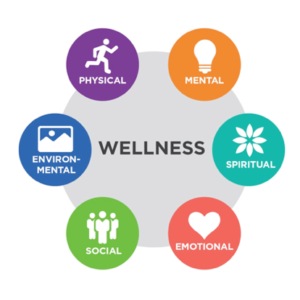 An interdependent model developed by Sweeney and Witmer
Originally had 12 dimensions
Physical: 
recognizes the need for regular physical activity and learning about diet and nutrition
Mental/Intellectual/Psychological: 
recognizes one’s creative and stimulating mental activities 
Emotional: 
recognizes awareness and acceptance of one’s feelings
Spiritual: 
recognizes our search for meaning and purpose in life
Social: 
encourages contributing to one’s environment and community and emphasizes interdependence between others and our communities 
Environmental: 
recognizes how our environment 
**Additional dimensional models add occupational – which recognizes personal satisfaction and enrichment in on’es life through work
Assessing Wellness: Examples
A Wellbeing Assessment Tool: https://wmich.edu/eup-instructional/WellbeingAssessment/ 
Personal Assessment: 8 Dimensions of Wellness: https://www.colorado.edu/health/sites/default/files/attached-files/personal_assessment_-_8_dimensions_of_wellness.pdf 
Self-Care Assessment Worksheet: https://www.mentoring.org/wp-content/uploads/2020/03/MARCH_2015_Self_Care_Assessment.pdf 
Self-Care Assessment: https://www.therapistaid.com/worksheets/self-care-assessment.pdf
Ways to Incorporate Wellness in Courses
In The Syllabus: 
Include available student resources that support wellness (e.g., counseling center, wellness center, welltrack app) and highlight them in class 
Include a statement on wellness 
Assignments that focus on wellness (e.g., create a wellness plan for the semester, reflection paper that focuses on a topic of wellness)
In-Class Ideas: 
Include wellness presentations or trainings in class 
Start class will a brief check-in or discussion about wellness or a mindfulness/deep breathing/self-care exercise 
For longer classes, take breaks and focus on wellness (e.g., stretch, listen to music)
Address real world issues and events including on campus, in the community, nationally, and globally 
Be a role model – own your own wellness journey and practices 
Outside Class Ideas:  
Flexible homework submissions (e.g., writing, videos, creative projects) 
Adjust deadlines to promote better sleep hygiene (e.g., instead of midnight, 10:00p)
Consider “extra credit” or “make-up” points for attending health/wellness events on campus
Discussion
How do you practice wellness in your daily life? 
How have you included wellness in your course design? 
What barriers or challenges have there been to incorporating wellness in your courses or talking with students about wellness? 
What resources have you found helpful to navigate wellness with students? 
What is one takeaway from the time we have shared together?
NDSU Resources
Well Track App (for students, staff, and faculty) 
Academic Collegiate Enhancement (ACE) Tutoring
Career and Advising Center 
Center for Writers 
Counseling Center 
Disability Services 
International Student and Study Abroad Services
Multicultural Programs
Native American Professional Programs (NAPP)
Residence Life 
Student Health Service 
Student Success Programs 
TRIO Programs 
Wallman Wellness Center
Catalog of NDSU Resources: https://catalog.ndsu.edu/student-resources-policies/
References
Coleman, M. (2022). 5 Ways College Instructors Can Help Students Take Care of Their Mental Health. HigherEdJobs. Retrieved from: https://www.higheredjobs.com/Articles/articleDisplay.cfm?ID=2992&Title=5%20Ways%20College%20Instructors%20Can%20Help%20Students%20Take%20Care%20of%20Their%20Mental%20Health 

Global Wellness Institute (2021). What is wellness? Retrieved from: https://globalwellnessinstitute.org/what-is-wellness/

Hettler, B (1976). Six dimensions of wellness model. National Wellness Institute, Inc. Retrieved from: https://cdn.ymaws.com/members.nationalwellness.org/resource/resmgr/pdfs/sixdimensionsfactsheet.pdf?_ga=2.28164158.324406314.1629998810-146917816.1629998810

Iowa State University Student Health and Wellness (2022). Supporting Student Wellbeing Toolkit. Retrieved from: https://www.studentwellness.iastate.edu/supporting-student-wellbeing-toolkit/ 

Myers, J. E., & Sweeney, T. J. (2004). The indivisible self: An evidence-based model of wellness. Journal of Individual Psychology, 60(3), 234-245.